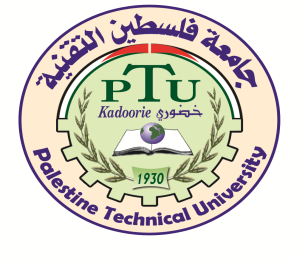 كلية الأعمال والاقتصاد
قسم العلوم المالية
مبادئ التمويل – الفصل الخامس - الهيكل المالي وتكلفة رأس المالد. محمد احمد سيد احمد
الفصل الصيفي: 2024-2023
المحاضرة الأولى: 2024-08-18
أهداف الفصل:
يهدف هذا الفصل إلى تحقيق ما يلي: 
1- التعرف على نظريات تكلفة رأس المال وفهم محتواها.
2- القدرة على الاختبار العملي لنظريات هيكل رأس المال.
3- الاطلاع على كيفية حساب تكلفة كل مصدر من مصادر التمويل.
4- القدرة على حساب التكلفة المرجة لرأس المال.
الهيكل المالي وتكلفة رأس المال Financial Structure and Cost of Capital
تختلف تكاليف مصادر التمويل باختلاف درجة المخاطرة المرتبطة بكل منها، وذلـك عمـلا بمقولة العلاقة الطردية بين العائد والمخاطرة.
 وتقاس تكلفة مصدر التمويل بالطريقة التي يقاس بهـا معدل العائد الداخلي (IRR ،(إذ تكون من وجهة نظر الممول مماثلة لمعدل الخصم الذي ستتسـاوى عنده القيمة الحالية للعوائد النقدية المتوقع أن يستغلها طيلة فترة اقتنائه للورقة المالية مع مبلغ التمويل الذي زوده أصلا للشركة. 
يختلف المتوسط المرجح لتكلفة راس المال (WACC ) مع اختلاف الهيكل التمويلي من شركة لأخرى، ويعتبر هذا المقياس ذا أهمية بالغة فـي تقيـيم المشـاريع الاسـتثمارية الرأسمالية للشركة (BUDGETING CAPITAL ).
 فقد يستخدم كمعدل خصم للتـدفقات النقديـة المرتبطة بالاستثمار/ أو كمعيار رفض أو قبول بدائل الاستثمار المتاحة.
 وبالتالي فكلما انخفض هـذا المعدل ازدادت قدرة الشركة التنافسية للاستفادة من الفرص الاستثمارية المتاحة، والتـي هـي فـي الغالب فرص محدودة. 
ومن هنا تأتي أهمية العلاقة بين الهيكل التمويلي وتكلفته من جهـة، والقيمـة السوقية للشركة من جهة أخرى، وتعظيم القيمة الذي هو في النهاية هدف الشركة الرئيسي.
لا بد من الوصول إلى مزيج تمويلي يضمن أقل التكاليف. ولعل السؤال الذي يجب أن يطرح هنا هو: 
هل يوجد ما يسمى بالهيكل التمويلي الأمثل في الشركات المساهمة العامة؟ 
اذا كانت الإجابة "نعم" فما هي عندئذ آليات الوصول إلى ذلك؟ 
قبل الإجابة على هذه التسـاؤلات يمكـن اسـتعراض النظريات المختلفة للهيكل التمويلي التي ظهرت في أدبيات التمويل خلال النصف الثاني مـن هـذا القرن.
بدأت الطروحات حول الهيكل التمويلي بالتبلور بشكل علمي مع بدايـة الخمسـينيات عنـدما ظهرت أول نظرية في هذا المجال، التي أصبحت تعرف الان بالنظرية التقليدية للهيكل التمـويلي.
وقد تم ظهور هذه النظرية في نهاية الخمسينات وبداية الستينيات على يد الثنائي ميلـر ومـدجلياني فوضعا اقتراحين مهمين شكلا فيما بعد حجر الأساس لكل ما كتب حول هذا الموضـوع.
 وظهـرت حديثا في أواسط الثمانينات نظرية تعرف باسم نظرية تسلســل اختيــار مصــادر التمويــل (Pecking - Theory Order ) التي عرضها Myer في العام 1984، وقد أدخلت عليها التعديلات في العام 1989. وفيما يلي عرض بشيء من التفصيل لكل من هذه النظريات:
1- النظرية التقليدية: The Traditional Theory
بإمكان الشركات بهذه النظرية الوصول إلى مزيج أمثل لعناصر الهيكل التمويلي وذلـك مـن خلال استخدام الاقتراض بشكل معقول لزيادة القيمة السوقية للشركة.
 ولم تذهب هذه النظريـة إلـى تحديد كمية الاقتراض المعقولة، وانما دعت الشركات إلى المحافظة علـى التـوازن بـين درجـة المخاطرة المرتبطة بزيادة حجم الديون من جهة والانتفاع من مزاياها من جهة أخـرى.
 وذلـك لأن الخطر التمويلي سيزداد إلى درجة يهدد وجود الشركة ومستقبلها في حالة زيادة الديون عـن الحـد المعقول (وفقا لهذه النظرية).
 وقد مثلت هذه النظرية بدايات تكوين ما اصبح يعرف لاحقـا بمفهـوم الرفع المالي (Financial Leverage ).
لم تكن لهذه النظرية أبعاد تطبيقية تذكر.
2- نظرية:(M&M)
تعتبر هذه النظرية من أبرز الإنجازات في أدبيات التمويل إذ تنفي هذه النظرية أيـة علاقـة للهيكل التمويلي بالقيمة السوقية للشركة.
 وذلك يعني أن القرار التمويلي لا يرتبط بانخفـاض القيمـة السوقية للشركة أو ارتفاعها، وانما يحدده القرار الاستثماري فقط. 
وقد جاءت هذه النظرية على شكل مقترحين ، ظهر أولهما في العام 1952 وظهر الثاني فـي العام 1963، ويقوم المقترح الأول على مجموعة من الافتراضات النظرية البحتة أهمها:- 
1- وجود سوق تتمتع بالمنافسة الكاملة، ويحكم تصرفات المتعاملين فيهـا المنطـق الاقتصـادي الرشيد. 
2- يتمتع المتعاملون في هذه السوق بالمعرفة الجيدة والكاملة لأوضـاع السـوق بسـبب تـوفر المعلومات الرخيصة لهم جميعا في الوقت نفسه. 
3- ليس هناك أية ضرائب على الأرباح الناجمة عن التعاملات في السوق. 
4- ليس هناك تكاليف لعقد الصفقات التي تتم في السوق وتنفيذها. 
5- يتطور لدى جميع المتعاملين في السوق توقعات متماثلـة بخصـوص مسـتقبل أداء الأسـهم المتداولة فيها.
وقد خلص هذا المقترح من خلال استخدامه للبراهين الرياضية إلى استنتاج مفاده:
 أن الشركات المتماثلة في كل أوج أنشطتها و تتمايز في هياكل تمويلها، تتساوى في القيمة السوقية، وبالتالي لـن يؤثر الرفع المالي على القيمة السوقية للشركات. كما ذهبت إلى ذلك النظرية التقليدية.
 إلا أن واضعي النظرية عادا في العام 1963 وحرراها من قيد الضرائب وخلصا إلى أن القيمة السـوقية للشـركة المقترضة تفوق مثيلاتها المعتمدة على أموال الملكية. 
وتنجم هذه الميزة عما يعرف بالدرع الضريبي لفوائد الاقتراض (TAX Shelter ) وعليه فان أقصى قيمة سوقية للشركة تتحقق عندما يقتصر تمويل الشركة على أدوات الاقتراض فقط وذلك حسب المقترح الثاني. 
تعرضت هذه النظرية لانتقادات عدة على أرضية مثالية افتراضـاتها، وعـدم واقعيـة هـذه الافتراضات، ومن أبرز هذه الانتقادات:
 1- تلك المتعلقة بإمكانية إحـلال الاقتـراض الشخصـي محـل اقتراض الشركات وبمعدلات الفوائد نفسها. وانعدام تكاليف الصفقات.
2- تجاهـل تكاليـف الإفـلاس (Bankruptcy Costs ) وتكاليف الوكالة (Agency Cost ) الناجمة عن فصل الملكية عن الإدارة في الشركات المساهمة الحديثة.
 وعلى الرغم من هذه الانتقادات، إلا أن هذه النظريات شكلت وما زالـت تشكل إحدى الدعائم الأساسية لنظرية الهيكل التمويلي والعديد من النظريات والدراسات اللاحقة فـي أدبيات التمويل. 
ففي العام 1977 طور ميلر (Miller) -بمفرده- نموذجاً عرف باسمه تناول فيـه تأثير التمايز في معدلات الضريبة على دخل الأفراد من جهة، ودخل الشركات من جهـة أخـرى، وتأثير ذلك على تكلفة الاقتراض لكلا المجموعتين. 
وخلص ميلر إلى أن اخذ عامل الضرائب بعـين الاعتبار يقلل من منافع الاقتراض المطلق للشركات المساهمة العامة. 
إذن من الممكن تعظيم القيمـة السوقية للشركات من خلال وجود الرفع المالي.
وتلت هذه الدراسة دراسات أخرى منها التي قام بها جينسن ومكلينج (Mackling & Jensen ) في العام 1976 حول علاقة تكاليف الوكالة بالهيكل التمويلي.
 تبين أن هناك تأثيرا سلبيا للاقتـراض على القيمة السوقية للشركة، وهذا ناجم عن زيادة تكاليف الرقابة والمتابعة لأعمـال إدارة الشـركة وتكاليف ناجمة عن ضعف في الكفاءة الإدارية (Efficiency Costs ).
وأضـافت دراسـة بيرنـي وزملاؤه في العام 1984 عنصرا جديدا للتحليل وهو تكاليف مخاطر الإفلاس.
 إذ بينت الدراسـة أن تكاليف الاقتراض تزيد من التكاليف وهو مخاطر الإفلاس، فكلما توسعت الشركة بالاقتراض ارتفـع هذا النوع من التكاليف. 
وبالتالي ارتفع المتوسط المرجح لهيكل راس المال (WACC ).
وفي دراسة ميدانية قام بها التمان (ALTMAN,1984 ) لعشرات الشركات التي أعلنت إفلاسها تبـين أن هـذا النوع من التكاليف مرتفع جدا، و يفوق في غالب الأحيان القيمة السوقية للشركة.
- وقام جنسن (JENESN ,1986) بتطوير مفهوم تكاليف الوكالة فيما يتصل بالهيكل التمـويلي ليشمل تكاليف سوء استخدام السيولة الزائدة في حال توفرها من قبل إدارة الشركة، لتخدم مصـلحتها الشخصيـة علـى حسـاب مصالـح المساهميـن.
وهـذا مـا اسمـاه بنظريـة فائـض النقديـة (Free Cash Flow Theory  ) وبناء على هذه النظرية فان الاقتراض سيوفر فرصا افضل للرقابة على إدارة الشركة.
إذ من المتوقع أن تستخدم الأموال المقترضة بداية في الاستثمارات الجديدة، ومن ثم في شراء جزء من اسهم الشركة المتداولة في السوق، وفي النهاية ستوجه الأموال المتبقية لخدمـة ديون الشركة، وعليه فستقل أمام الإدارة فرص سوء استخدام النقدية الزائدة.
 ومن جهة أخرى وبنـاء على هذه النظرية فان إدارة الشركة ستعمل دوما في حالة الاقتراض تحت تهديد الفشل المـالي ممـا يملي عليها أن تعمل بكفاءة اكبر، لتجنب ذلك.
 الأمر الذي سيخفض تكاليف الوكالة.
 إلا ان مقترحات جنسن لم تعط الإجابة عن السؤال المهم التالي:
 ما هو حجم الاقتراض الأمثل في هيكل رأس المـال؟ 
واستكمالا لجهود جنسن في هذا المجال:
قام برنانكي (1989 Bernanke, ) بمراجعة نظرية فـائض النقدية في محاولة منه لتفسير نطاق استخدام الرفع المالي وتشخيصه فـي الشـركات خـلال عقـد الثمانينيات.
3- نظرية تسلسل اختيار مصادر التمويل (The Pecking – Order Theory)
قدم مايرز هذه النظرية (Myers, 1984 )،تعود جذورها إلى دراسة مسحية قام بها دونالد سن (Donaldson ) في العام 1960 حول مسلك الشركات التمويلي، واستناداً إلى هذه النظرية فإن ترتيب التمويل طويل الأجل حسب أفضليته للشركات يكون على النحو التالي: 
أولاً: التمويل الذاتي (الأرباح المحجوزة والاحتياطات). 
ثانياً: في حالة وجود حاجة للتمويل الخارجي فعلى الشركة أن تقوم أولاً بإصدار سندات ديـن، وأن تلجأ بعدئذ لإصدار الأدوات المالية الهجينة كالسندات أو الأسهم الممتازة القابلة للتحويل، ويأتي إصدار الأسهم العادية كملاذ أخير. 
ربطت هذه النظرية - أيضاً - سياسة توزيع الأرباح بتسلسل المسلك التمويلي سالف الذكر، إذ أكدت على إدارات الشركات أن تكيف سياستها في توزيع الأرباح مع الفرص الاستثمارية المتاحة.
 - إذا فاقت التدفقات النقدية الداخلية التدفقات النقدية الخارجية، فإن الشركة ستحتفظ بالفائض على شـكل نقدية أو على شكل استثمارات مؤقتة أو تقوم بتوزيع الأرباح أو استرداد جزء من أسهمها المتداولة أو سداد ديون عليها.
وفي حالة حدوث العكس ، فإن الشركة ستستخدم فائض النقدية لديها، أو تبيع جزءاً من استثماراتها المؤقتة ، أو تلجأ للاقتراض الخارجي أو أنها ستقوم في نهاية المطاف بإصدار أسهم عادية.
 وعليه فإن هذه النظرية بينت العلاقة التبادلية بين توزيع الأرباح والقـرارات الاسـتثمارية و التمويلية.
يمكن القول أن هذه النظرية تنسجم مع نظرية الرفع المالي، ومع نظرية المحتوى الإعلامـي غير المتوازن (Asymmetric Information Signaling Theory).
إذ تشير النظرية الأولى إلى أنه إذا قاد التغير في الهيكل التمويلي إلى زيادة (أو نقصان) في درجة الرفع المالي فإن ذلك سيكون له انعكاسات إيجابية (أو سلبية) على أسعار أسهم الشركة المتداولة في السوق.
 وبالتالي فإن التمويـل بالاقتراض هو أفضل من التمويل بالملكية. 
أما النظرية الثانية فبينت أن اختيـار الشـركة لمصـادر التمويل الخارجية يحمل في طياته للسوق دلالات معلوماتية غير إيجابيـة حـول ربحيـة الفـرص الاستثمارية المتاحة لها حالياً.
 مما سينعكس سلبا على أسعار أسهمها المتداولة في السوق.
 وبالتـالي فإن مصادر التمويل الداخلية (أرباح محجوزة) لها أفضلية على مصادر التمويل الخارجية.
 إضافة إلى ذلك: فإن النظرية الثانية تشير إلى أن اختيار الشركة لإصدارات أدوات ملكية يحمل في طياته رسالة (Signal  ) إلى السوق مفادها أن أسعار أسهم هذه الشركـة مقيمـة بأكثـر مـن قيمتهـا الحقيقيـة (Overvalued  ) التي تعلمها إدارة هذه الشركة فقط. 
وعليه فلمصدر التمويل الخارجي بـالاقتراض أفضلية على التمويل بالملكية.
الاختبار العملي لنظريات هيكل رأس المال:
أشارت نتائج العديد من الدراسات والأبحاث، والتي اختبرت هذه النظريات السابقة للشركات المساهمة العامة وانعكاساتها على أسعار أسهمها السوقية، إلى ما يلي:
 1 .يؤدي إصدار أدوات الاقتراض إلى ارتفاع أسعار أسهم الشركات المصدرة. 
2 .يؤدي إصدار أدوات الملكية إلى انخفاض أسعار أسهم الشركات المصدرة.
 3 .يؤدي إصدار الأدوات المالية القابلة للتحويل (وخاصة السندات) إلى انخفاض أسـعار أسـهم الشركات المصدرة. 
- تنسجم نتائج الاختبارات الميدانية السابقة جميعها مع توقعات نظرية الرفع المالي.
باستثناء تلك المتعلقة بإصدار السندات القابلة للتحويل.
فبالرغم من أن هذه الإصدارات تبـدو وكأنها تزيد من درجة الرفع المالي للشركات المصدرة، إلا أنها تقابل بردة فعل سلبية من قبل السوق.
 دعا هذا التناقض الظاهري بين هذه النتائج ونظرية الرفع المالي كثيراً من البـاحثين إلـى إجـراء الدراسات لتفسيره.
 فأشارت دراسات ميدانية لاحقة أن السندات القابلة للتحويل تحمل فـي جوهرهـا خصائص أموال الملكية، وبالتالي فهي تؤدي إلى انخفاض الرفع المالي وليس إلى زيادته.
 ومن هنـا فقد أعادت هذه الدراسة الانسجام بين نظرية الرفع المالي وردة فعل السوق تجاه هـذا النـوع مـن الإصدارات.
أما نظرية المحتوى الإعلامي فالمتوقع أن تحمل جميع إصـدارات الملكيـة أشـارت (دلالات ) سلبية للسوق وبالتالي تخفيض سعر سهم الشركة المصدرة.
 والعكـس صـحيح بالنسـبة لإصدارات الدين، فقد أثبتت الدراسات التي اختبرتها صحة هذه التوقعات. 
ففـي دراسـة ترا فلوس (Travlos, 1987 ) حول أثر نوع التمويل في عمليات الاندماج والانضمام على قيمة أسهم الشركات القابضة عند الإعلان عن الصفقة، تبين أن السوق يستجيب بشكل سـلبي (أو إيجـابي) لإصـدارات الأسهم (أو السندات) في تمويل عمليات الاندماج. 
و باختصار فإن الدليل المتوفر حول تـأثير نـوع الإصدار التمويلي على قيمة أسهم الشركة بالسوق يؤيد ما ذهبت إليه توقعات النظـريتين السـابقتين (نظرية الرفع المالي ونظرية المحتوى الإعلامي) بخصوص أفضليات مصادر التمويل.